Resources for Dyslexia PEIMS Codes
Dyslexia PEIMS Chart
HB 3 Dyslexia Allotment   
Frequently Asked Question: Dyslexia and Related Disorders Updated January 2021
Texas State Dyslexia Requirements Worksheet   
TEA Dyslexia and Related Disorders Website
Contact information:
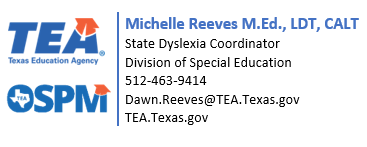